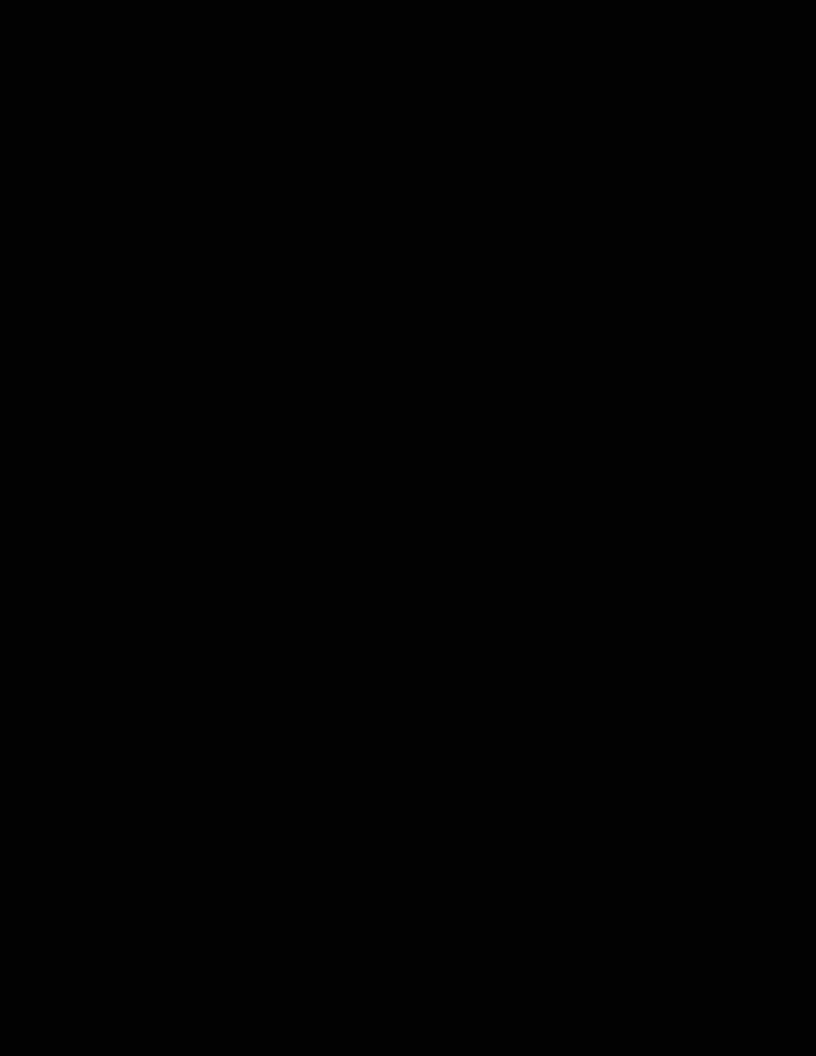 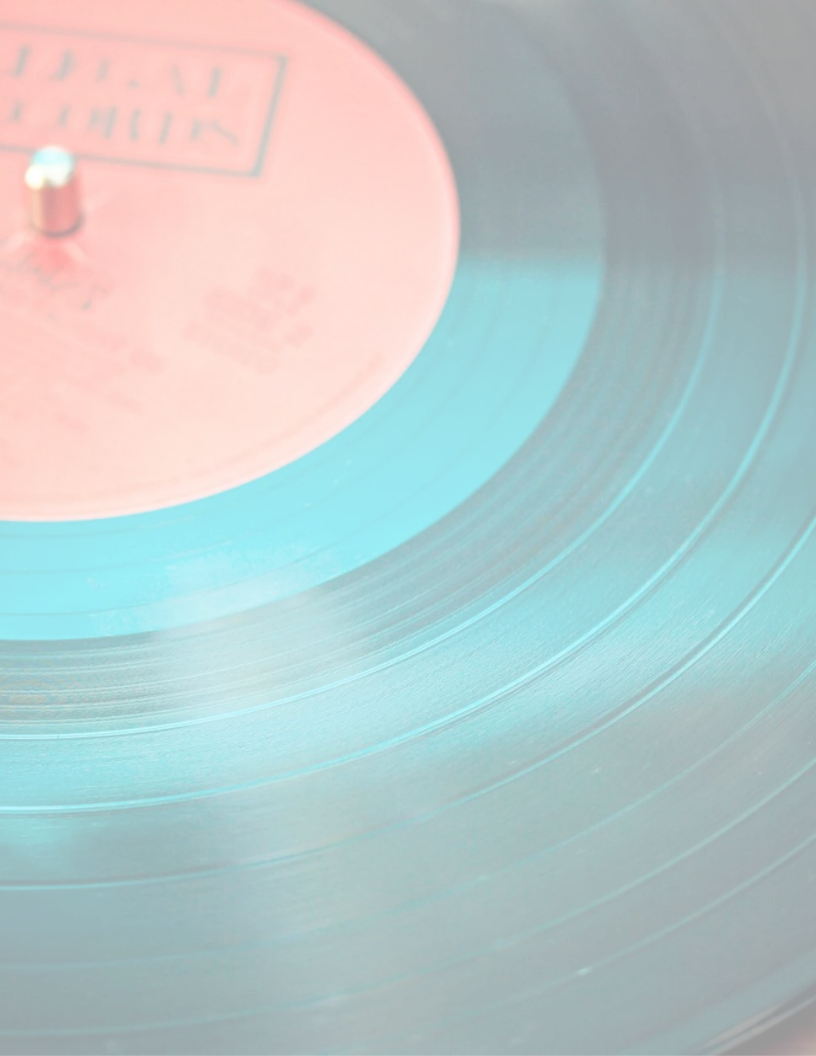 Queen E. Cuisine & RAW3 Entertainment Present...
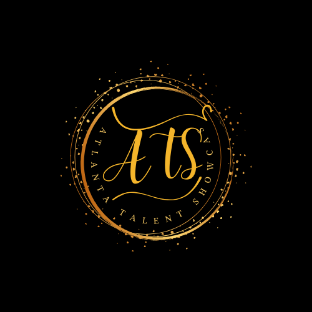 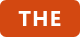 ATLANTA TALENT SHOWCASE 
(ATS) 
RULES & REGULATIONS
[2024]
UPDATED: April 10, 2024
The music competition event guide for music artists: singers, rappers & DJ's.  
Read before you complete the Talent Submission Form.
MUSIC COMPETITION EVENT: SATURDAY, OCTOBER 5, 2024 ATL, GA
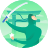 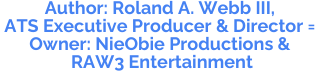 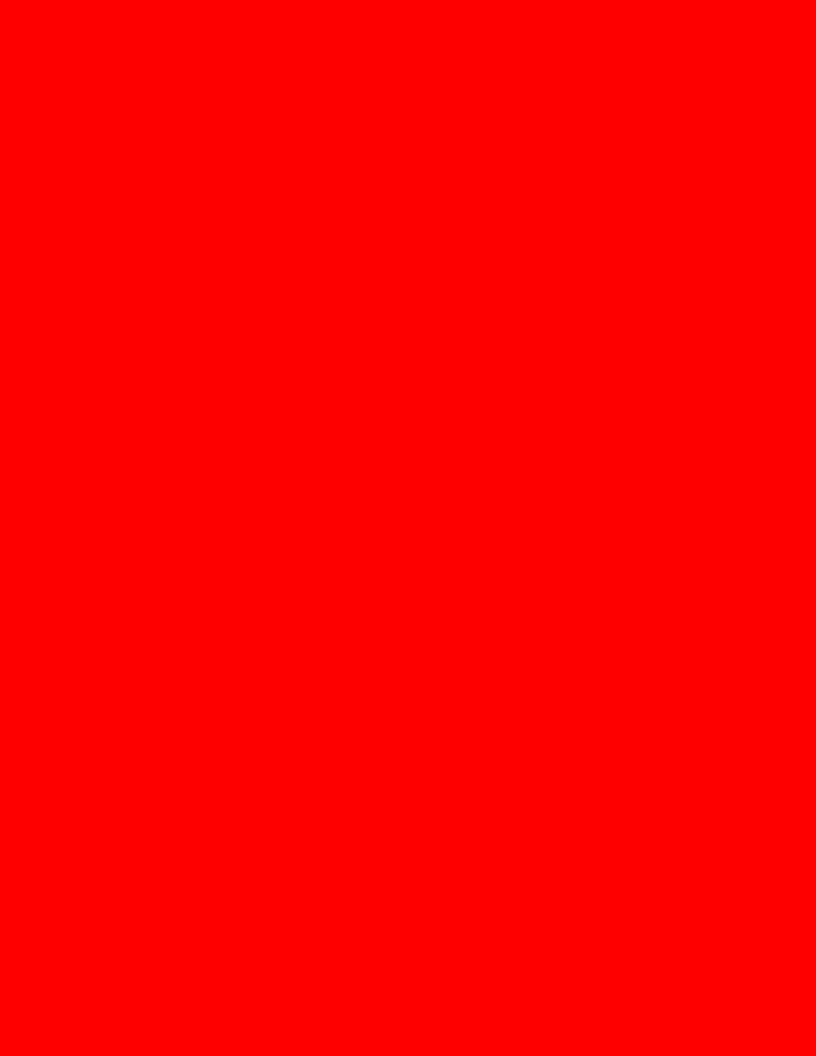 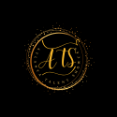 Professional Artistry
'Rules of Engagement' & Guidelines
Atlanta Talent Showcase (ATS) Competition Rules (2024)
UPDATED: April 10, 2024
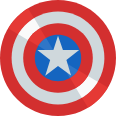 01. U.S. Citizenship
You must be a citizen of the United States to participate.
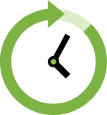 02. Age Limit
Must be 18 years & older to participate in the Atlanta Talent Showcase Event (ATS).
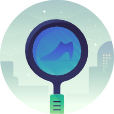 03. Previous Top 10 Contestant
You cannot be a previous Top 10 contestant of any entertainment, arts or music organization of entity!
04. Producer Approval
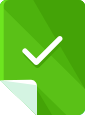 Producers Approval is NOT required but is a possibility for certain artists. This is not a factor in the submission process.
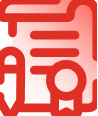 05. No Exclusive Recording Contract
You cannot have a current recording contract with any producer, indie or major music label.
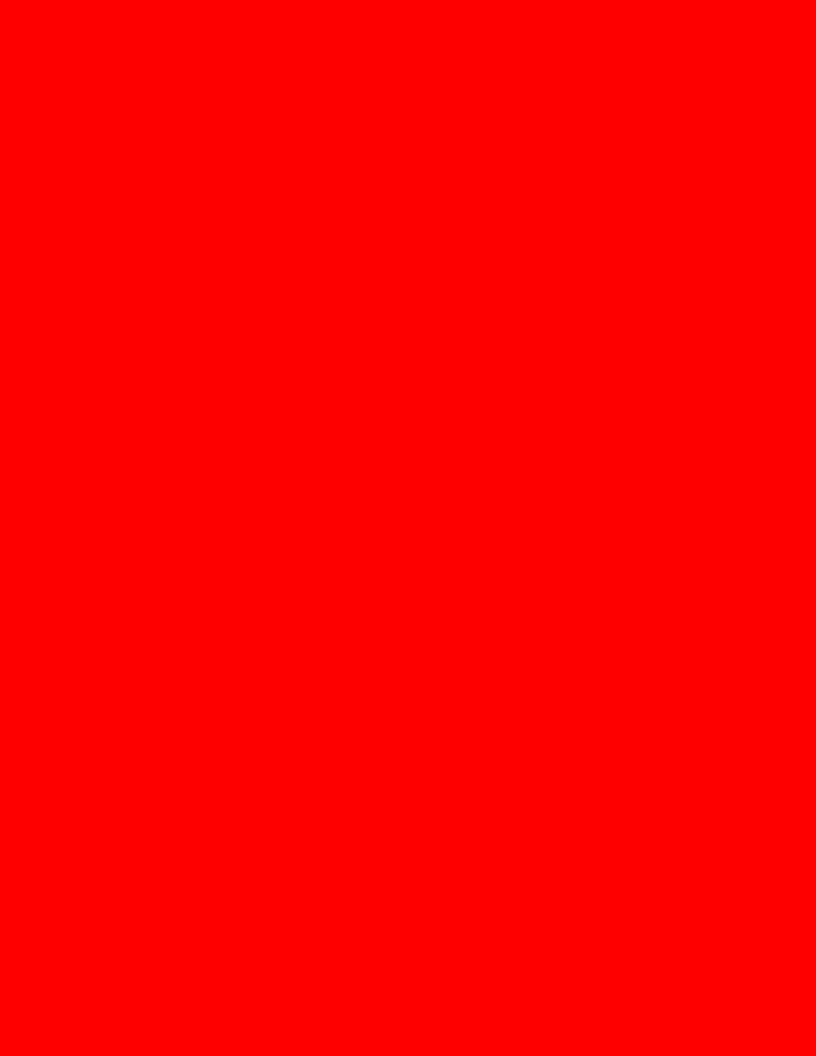 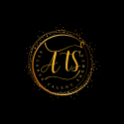 Professional Artistry
'Rules of Engagement' & Guidelines
ATS COMPETITION RULES 
Professional Artistry
'Rules of Engagement' & Guidelines
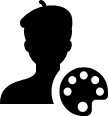 06. No Exclusive Artist Management Contract
You cannot currently be signed to a artist management contract, agency or individual.
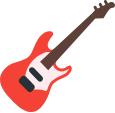 07. No Exclusive Touring Contract
You cannot currently be signed to a touring contact with any company, agency, label or individual.
08. Talent & Presentation
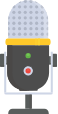 You must be a talented & aspiring Singer, Rapper or DJ! Your appearance and brand are a major consideration.
09. Professional & Passionate
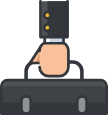 You must be respectful, professional, sensible, rational, reasonable & relatable.
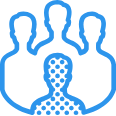 10. R.E.S.P.E.C.T
REQUIRED AT ALL TIMES AND TO EVERYONE INVOLVED & ASSOCIATED IN THE ATS.
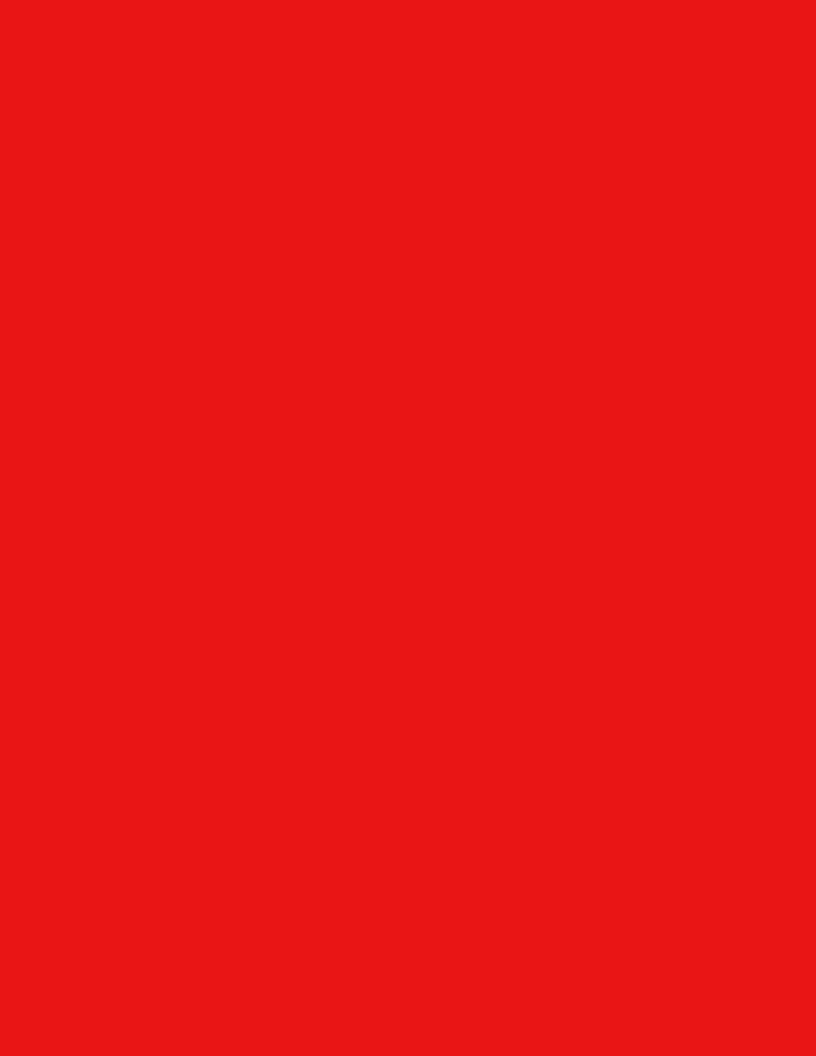 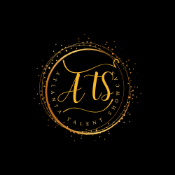 Professional Artistry
'Rules of Engagement' & Guidelines
ATS Guideline!s:
REVIEW BEFORE SUBMITTING YOUR APPLICATION
Contact ATS team with any questions, concerns, issues via email: atltalentshowcase@gmail.com
Must be 18 years & older to participate in the Atlanta Talent Showcase Event (ATS).
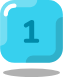 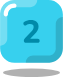 Talent includes Singers, Rappers & DJ’s. Groups are accepted.
All applicants must fill out a completed application.  If the submission form is not completed it will not be considered.
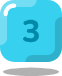 Submission Fee Charge. You will be charged the $100.00 Talent Submission Fee per person/talent (singer, rapper, DJ).  Non-refundable.  Group fees apply.
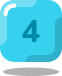 Must upload images, video, URL links presenting your talent artistry for submission.
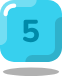 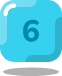 Up to 30 Finalist will be selected to compete. You will officially receive direct email, phone & video call confirmation.
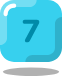 Must be available to reside in Atlanta for at least 4 days during the competition event.
No profanity is allowed within any aspect of your rehearsal, sound check & live performance during this showcase. You will be automatically disqualified. All decisions are made by ATS & Judging panel and will remain final.
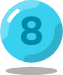 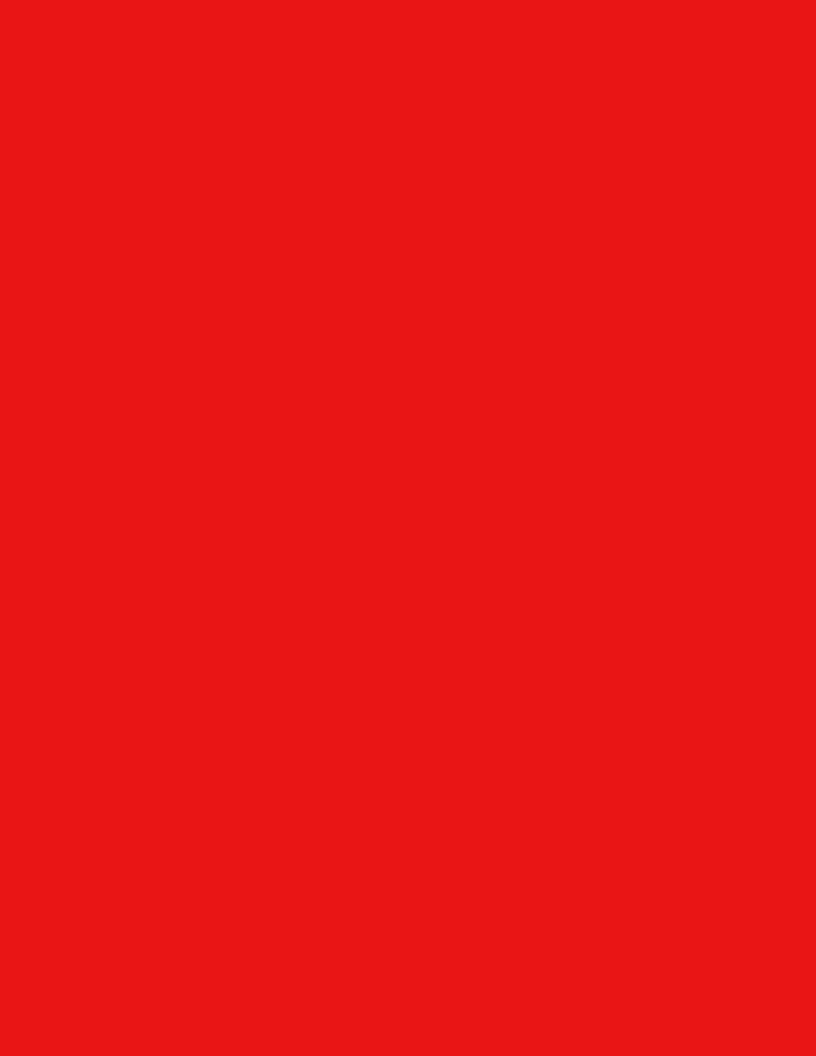 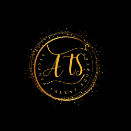 Professional Artistry
'Rules of Engagement' & Guidelines
ATS Guideline!s:
There will be a total of 9 total winners at the ATS Event. Specifically, 3 in each category: 1st place, 2nd place & 3rd place winners).
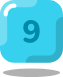 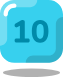 Diverse prize portfolio included. Recording Contract, Artist Management, Advisory/Consulting & thousands of dollars in Cash (up to 20K) are possible.
Each Individual & Group Act must select a primary contact person for the group and is responsible for communicating and coordinating with the Atlanta Talent Showcase (ATS) team.
a.      Entries may include group members of singer or rapper acts.  We will handle case-by-case situations.
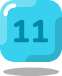 We do not accept lip-syncing or auto tuned electronic modifications to your vocal performances during any phase of this competition.  Artists using CD’s or background vocals must get approval and explain the details of how they will perform to ATS staff.  The elimination of voices in audio tracks must be guaranteed.  Karaoke is an example for reference.
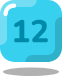 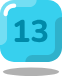 Performance props can be used during rehearsal & live performance. Placement & managing these items with our NieObie Productions team approval.
A non-refundable and non-transferable talent submission fee of $100 for solo acts/duets & groups will be discounted based on total members of act.  Respectively, is required and the relevant fee should be included with the submission form.
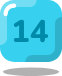 All music whether physical CD or digital mp4 files that are used during the rehearsal & live performances must be submitted with the ATS registration packet or on Rehearsal & Sound Check Day will not be returned to artists.
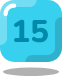 1st, 2nd & 3rd place winners will be determined and therefore designated to the respective winner entity categories, with the 1st place winner category taking a “Top Prize’ contracts & cash award that is reflected on our website (subject to change).
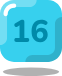 Each solo & group act is limited to 3-5 minutes of performance time on stage.  No exceptions will be given to extend this time.
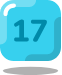 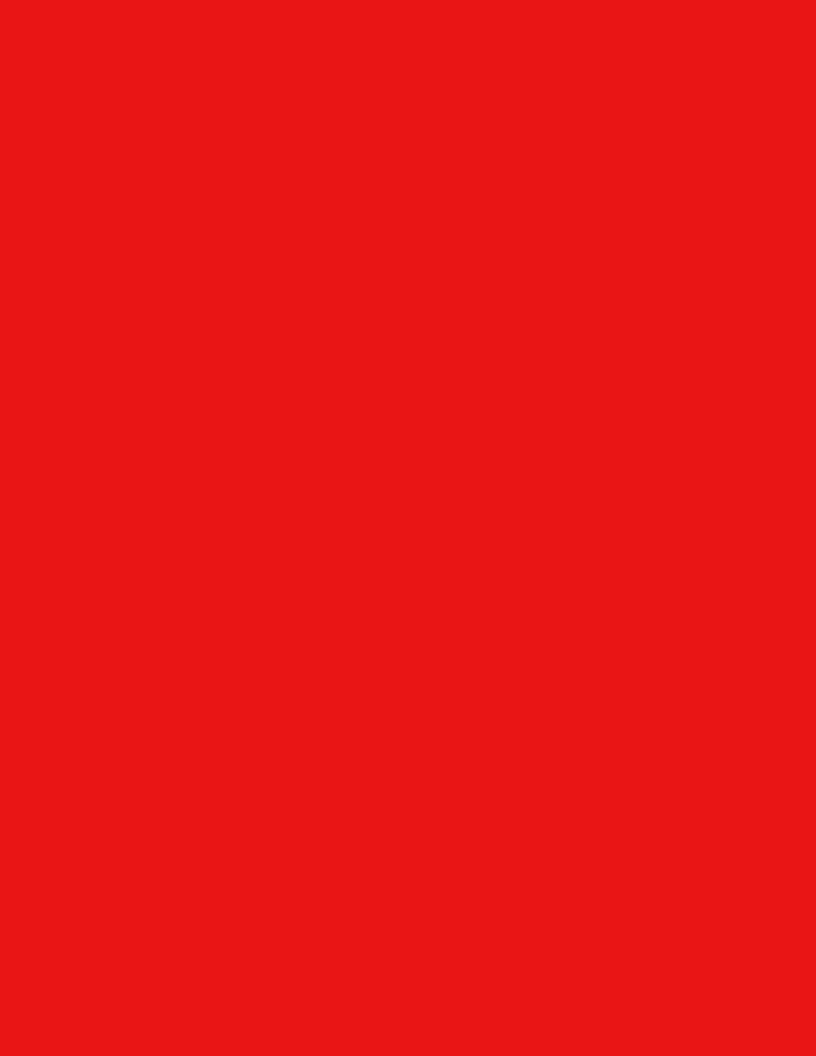 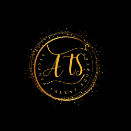 Professional Artistry
'Rules of Engagement' & Guidelines
ATS Guideline!s:
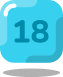 Each solo or group act will be limited to 5 minutes of stage setup & breakdown of their performance (combined total max).
All performances must follow ATS Guidelines for proper language, dress attire & ‘clean version’ music/single/track.  No explicit lyrics.  Any such inappropriateness will directly & swiftly disqualify any act of the show.   All performances must be logically decided in good taste for family-based & potential underage audiences.  The ATS team reserves the right to final decisions regarding participating talent artist applicants and any details regarding their performance or actions during their association and involvement. ATS can decline applicants deemed inappropriate, by its own definition.
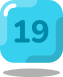 No fire, smoke, smoke-effects, dangerous props, potentially harmful objects or laser(s) shows can be used during the performance, on the stage or inside the venue.
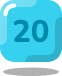 ATS Team will not be responsible for theft, damage, or injury of any kind or type to any persons, due to another artist/applicant/contestant participating in the Atlanta Talent Showcase.
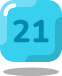 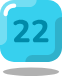 ATS Team will not be responsible for the theft, damage or injury to personal property, state government IDs, equipment, props, accessories, clothing, vehicle(s) or family members during participation in the ATS.
If talent applicants/competition talent decide not to participate or drop out of the show, all submission fees will NOT be refunded as noted above.
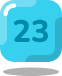 In the event of the ATS show being cancelled due to any reason ALL talent submission fees will be fully REFUND individually.
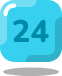 Selected talent finalists will be required to attend all ATS meetings, events, functions, rehearsals, soundcheck & live performances.  They must be present and participate during the entire show period which may be from Wednesday, October 2nd through Sunday, October 6th potentially full range.  If this is not possible, please notify the ATS team of a meeting to discuss circumstances.
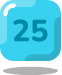 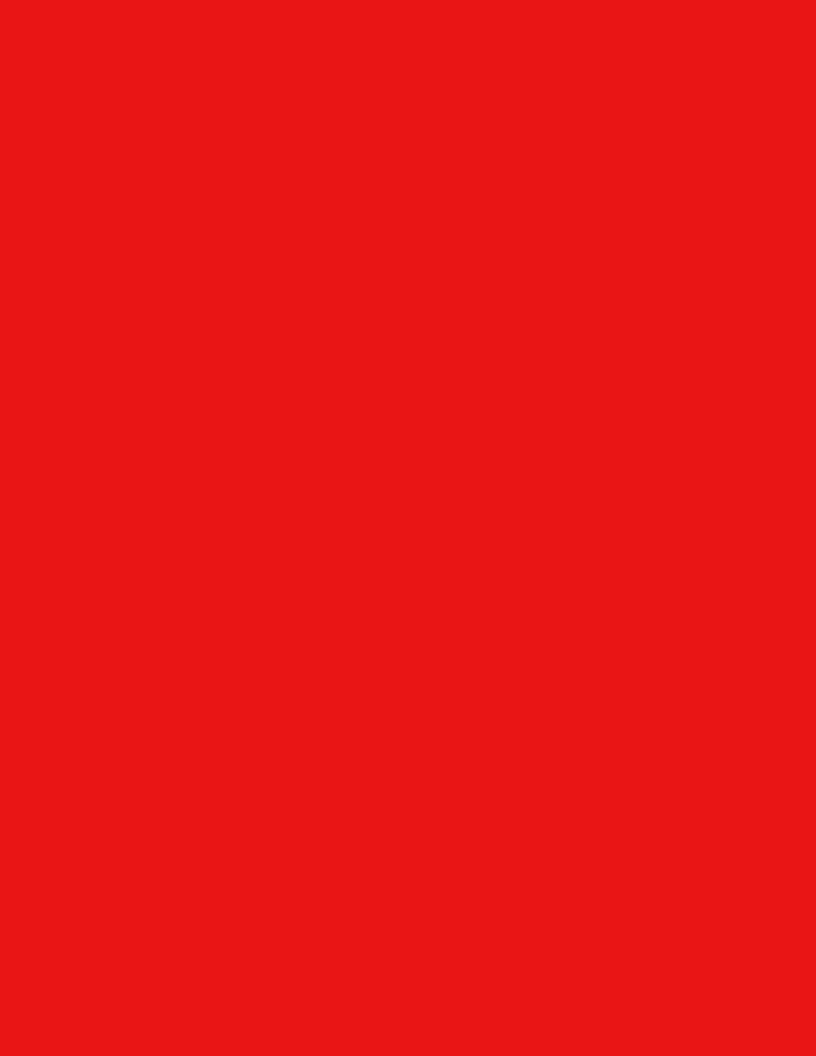 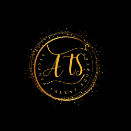 Professional Artistry
'Rules of Engagement' & Guidelines
ATS Guideline!s:
Contact ATS team with any questions, concerns, issues via email: atltalentshowcase@gmail.com
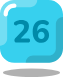 ATS reserves and holds rights to use any talent submission artists name, images, videos for any publicity purposes, events, digital media & social media platforms for usage.
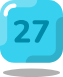 ATS related meetings, events, functions, rehearsals, soundcheck & live performances are EXCLUSIVE & initially only allowed for talent submission applicants & finalists ATS team, sponsors, venue partner, partners, vendors & other 3rd party production partners (RAW3 Entertainment, NieObie Productions, & Webb3D Technology & Media.
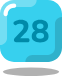 We will consider family members being part of the 2024 ATS Events prior to the main showcase on Saturday, October 5th , 2024. We will consider family members participating if space permits.
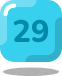 ATS will provide state of the art audio, visual and music instrumental based equipment & sound systems for your rehearsals and soundcheck via our venue partner. You must provide any additional musical instruments, props, audio/visual support, etc. that you intend to be used during the rehearsals, soundcheck and live performances.
All live performing artists/finalists MUST arrive and be ready to perform three hours prior to the start of the showcase on Saturday, October 5th, 2024. Talent Finalists who arrive late (subject to circumstances review) will be disqualified and NOT issued a refund of talent submission fees. Missed rehearsals will also result in a forfeiture of same.
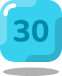 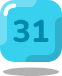 Hair/makeup & styling direction & assistance will be provided.
Stage performance direction & artist services will be provided as a resource for talent finalists.
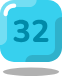 No weapons, guns, knives, side-arms, or violence of any shape or form will be permitted. Mental, Verbal, or Physical abuse all are subject to disqualification. Venue security & local law enforcement will be contacted if incidents are reported.
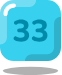 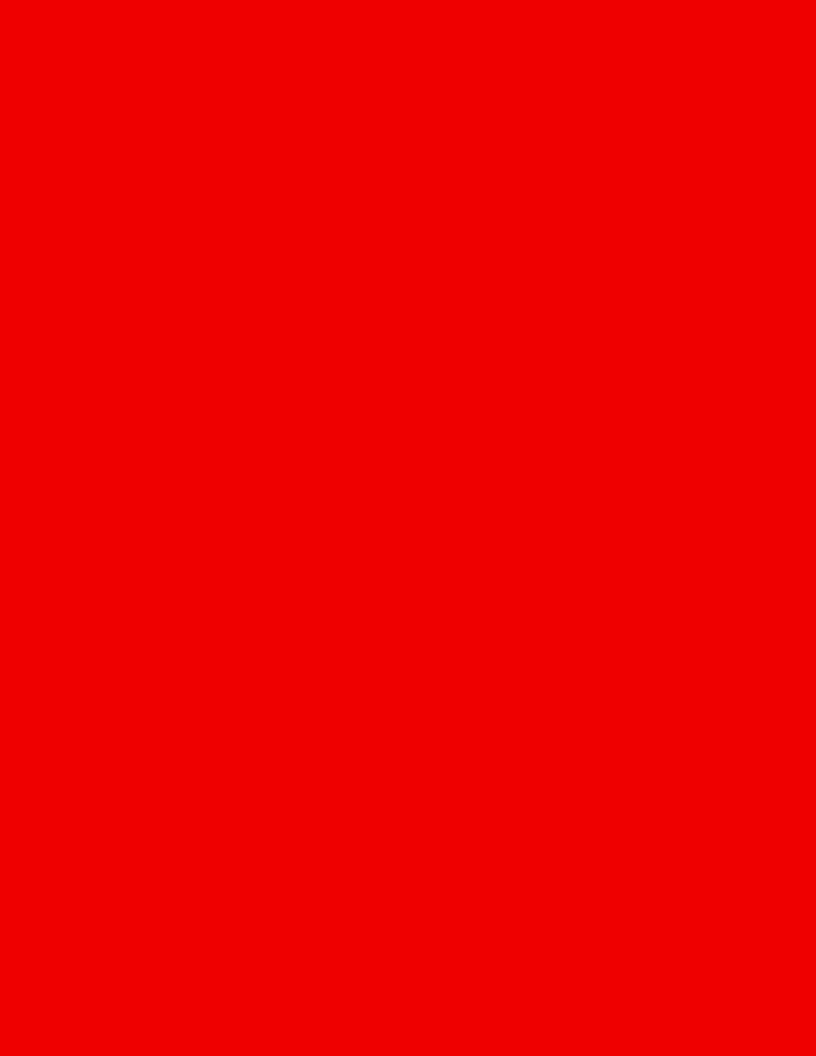 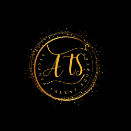 ABOUT THE AUTHOR
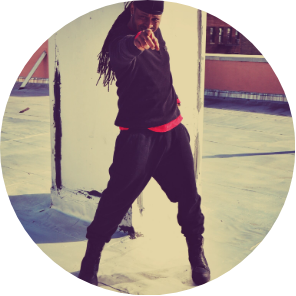 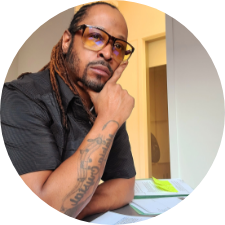 Roland A. Webb III
Atlanta Talent Showcase Executive Producer & Director
Multi-Business Owner, Entrepreneur, Choreographer & Dancer, Actor, Model, Author, Filmmaker, Screenwriter, Director, Producer, Photographer & Artist.
Roland lives in New York City and was born & bred in Washington DC.   He is the owner of companies: Webb3D Technology & Media, RAW3 Entertainment, NieObie Productions, NieObie TrainFit, CannaWebb & RAW3 Holdings - all based in New York City! 
 
He has more than 25 years of experience in the entertainment industry! He's consulted for highly successful & tremendously Impactful organizations such as Creative Capital Foundation (New York City, Sotheby's Institute of Art, The School of The New York Times, BrandEd, Bank of New York Mellon,
Provided Technology Implementation for top retail & point-of-sale brands such as Macy's (NYC Flagship), Mulberry, Hilton, Michael Kors, SJP by Sarah Jessica Parker, Banana Republic, Gap, Old Navy, Roland has won 3 Technology Industry Awards (2022 & 2023) for his contributions to the industry and is an incredible resource for his Managed Service Provider (MSP) business Webb3D Tech Media.
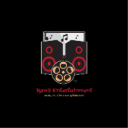 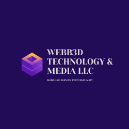 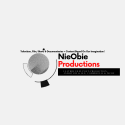 Roland A. Webb III
Executive Producer & Director
Website: www.atlantatalentshowcase.com
E-mail: atltalentshowcase@gmail.com
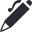 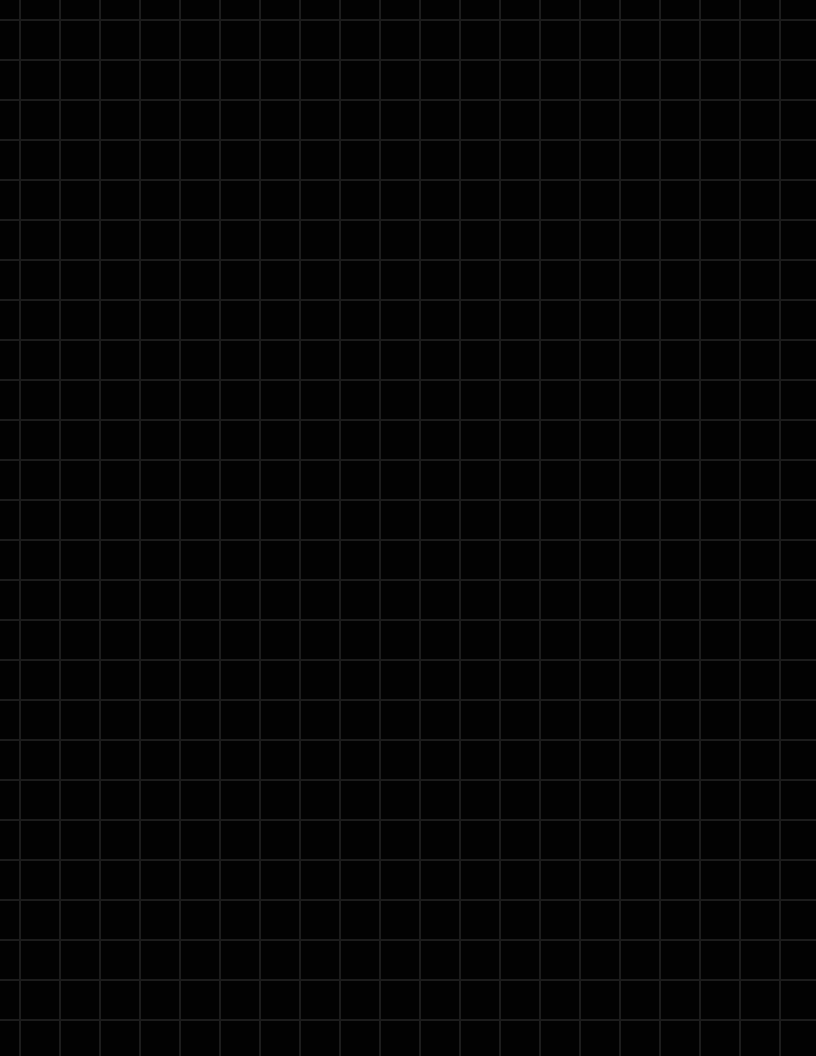 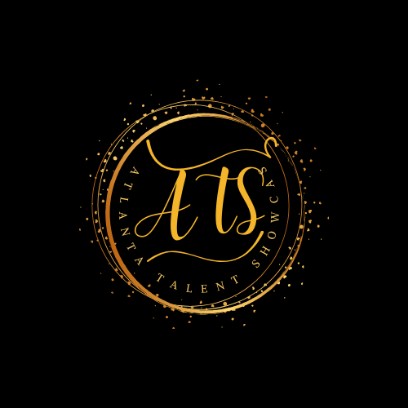 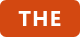 ATLANTA TALENT SHOWCASE 
(ATS) 
RULES & REGULATIONS
[2024]
The music competition event guide for music artists: singers, rappers & DJ's.  
Read before you complete the Talent Submission Form.
MUSIC COMPETITION EVENT: SATURDAY, OCTOBER 5, 2024 ATL, GA